بسم الله الرحمن الرحیم
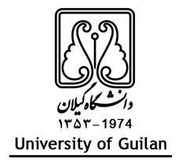 درخواست ایجاد رشته-گرایش جدید
2
بررسی درخواست ایجاد:                        رشته:                             گرایش:                                                     مقطع:                              گروه:                             دانشکده:
هدف و ضرورت ایجاد رشته پیشنهادی:
خلاصه معرفی گروه و دانشکده متقاضی ایجاد رشته
سابقه گروه در ایجاد رشته-گرایشها در مقاطع مختلف
شاخص ها در سطح گروه و دانشکده

 الف- تعداد اعضای هیأت علمی:
ب- تعداد رشته های دایر و تعداد دانشجو:
ج- نسبت استاد به دانشجو:
د- امکانات و تجهیزات موجود در گروه متقاضی:
اعضای هیات علمی مرتبط با رشته- گرایش مورد تقاضا
8
دانشگاه های مجری رشته-گرایش مورد تقاضا